VIDEO & DIVERSITY
Week 11:
Multiple Identities, Queer Nation?
“Understanding marginality as position and place of resistance is crucial for oppressed, exploited, colonized people.” 
- bell hooks (p. 342)
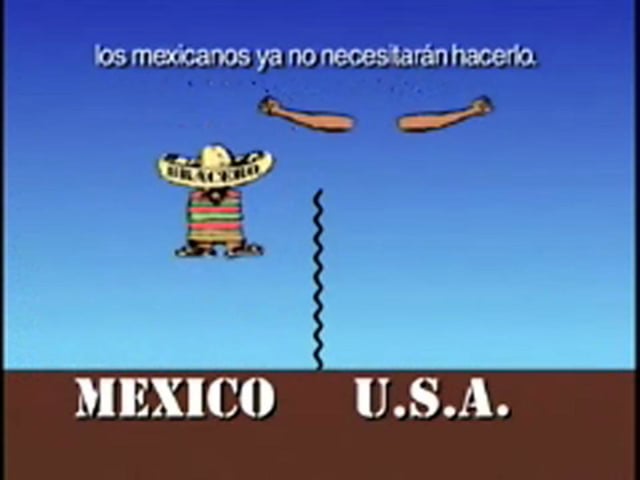 Animaquiladora (1997) 
Dir. Alex Rivera & Lalo Lopez
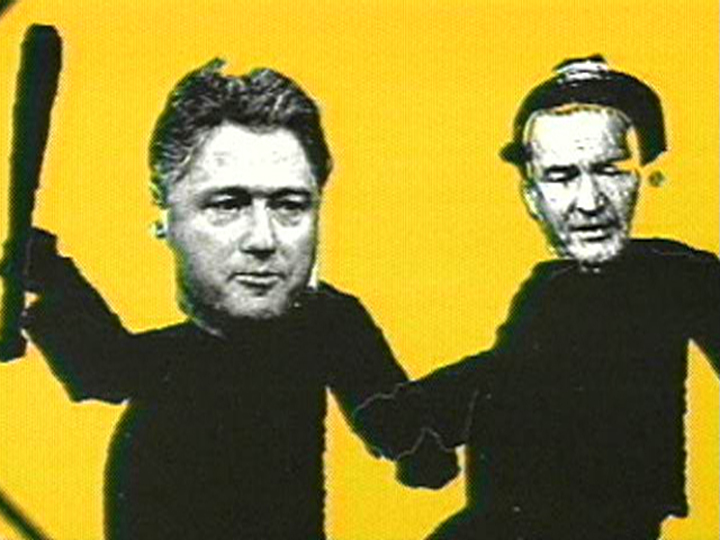 Connect one of the segments in the video to an idea or quote from the Fusco reading.  Post on Zoom Chat.
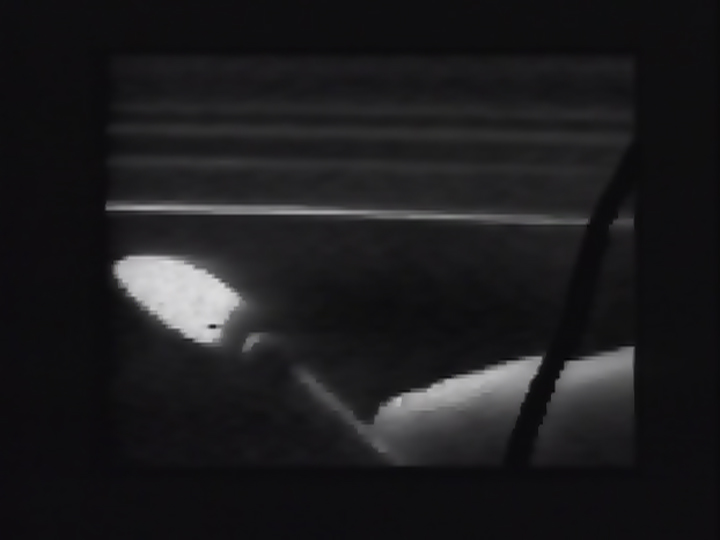 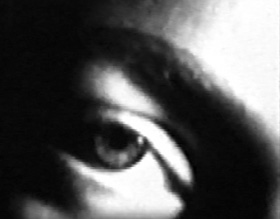 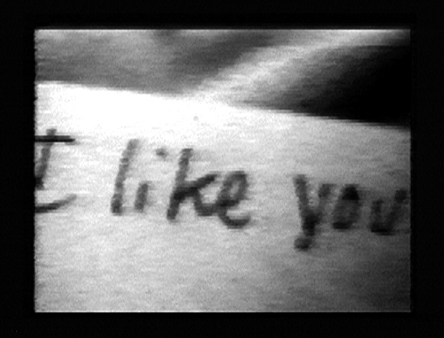 Me & Ruby Fruit (1989) Dir. Sadie Benning
Free Write Exercise
Free Write Exercise

How would you describe Benning’s video aesthetic? (since it is quite short, you have time to watch it again)
Free Write Exercise

How would you describe Benning’s video aesthetic? (since it is quite short, you have time to watch it again)

How does her video make you feel?
Free Write Exercise

How would you describe Benning’s video aesthetic? (since it is quite short, you have time to watch it again)

How does her video make you feel?

Does this video remind you of something you watched recently?  Describe.
Group Work

How did some of the videomakers we have been watching recently (e.g. Valerie Soe, Marlon Riggs, Cheryl Dunye, Alex Rivera, Sadie Benning) and writers including bell hooks, Coco Fusco, Liz Highleyman, as well as the different writers in the RDSJ collection address the issue of multiple identities in their work?
Group Work

How does their identities influence the message in their work, and the kinds of videos they choose to make?
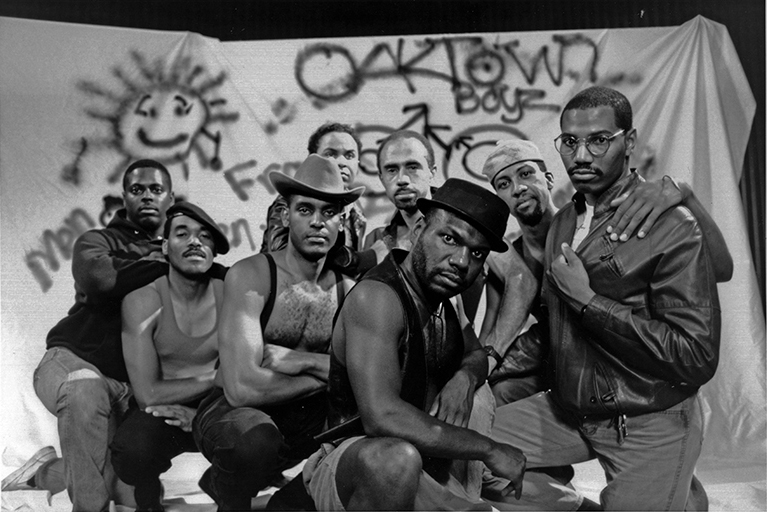 Tongues Untied (1989) Dir. Marlon Riggs
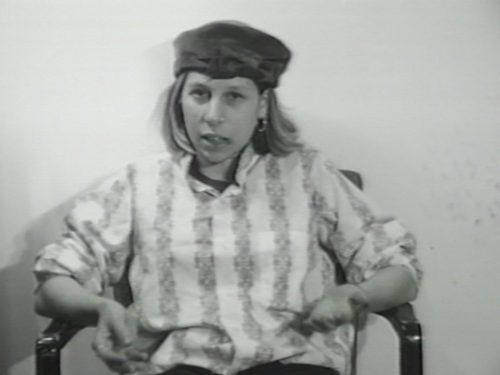 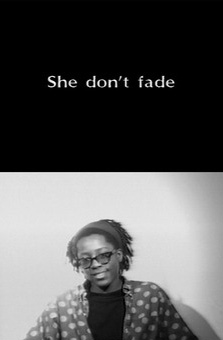 She Don’t Fade (1991) Dir. Cheryl Dunye
Group Work

Select a scene (up to 5 mins.) from Tongues Untied and She Don’t Fade that can support your argument. You can also reference the other videos we watched, as well as specific ideas and quotes from the class reading.
Group Work

Select a scene (up to 5 mins.) from Tongues Untied and She Don’t Fade that can support your argument. You can also reference the other videos we watched, as well as specific ideas and quotes from the class reading.

Put together a presentation integrating your argument and the media excerpt to present to the class (approx. 15 mins., including the excerpt)
“Our survival depended on an ongoing public awareness of the separation between margin and center and an ongoing private acknowledgement that we were a necessary, vital part of that whole.”
- bell hooks (p. 341)